ПІДХОДИ ДО ФОРМУВАННЯ СТРАТЕГІЇ ПІДВИЩЕННЯ РЕЗУЛЬТАТИВНОСТІ ГОСПОДАРСЬКОЇ ДІЯЛЬНОСТІ ПІДПРИЄМСТВА
Підготувала:
студентка ФЕтаУ, 4 курсу 7 групи
 
                                                                                                     Науковий керівник:
                                                                       к.е.н., доц. Шергіна Лідія Антонівна
Для кращого розуміння теми спочатку визначимо сутність результативності







 ё
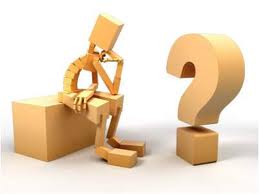 Класифікація великої різноманітності чинників результативності може здійснюватись за трьома ознаками:
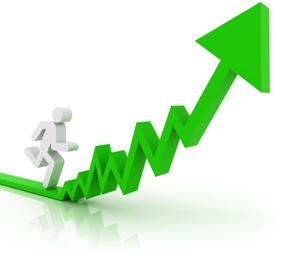 Розглянемо наступні системи стратегічного вимірювання результативності діяльності підприємств:
Система показників відповідальності ASC
призначена для пошуку своєрідного „балансу інтересів” між самим підприємством і різними зацікавленими сторонами.
Зміст моделі ASC, у якій підприємство та зацікавлені сторони поєднуються двома типами зв’язків – внесками і стимулами. Процес практичного впровадження такої моделі здійснюється у декілька етапів.
акціонери
внески
стимули
внески
постачальники
стимули
покупці
підприємство
внески
стимули
стимули
внески
персонал
Послідовність упровадження моделі ASC є такою:
Збалансована система показників (Balanced Scorecard – BSC)
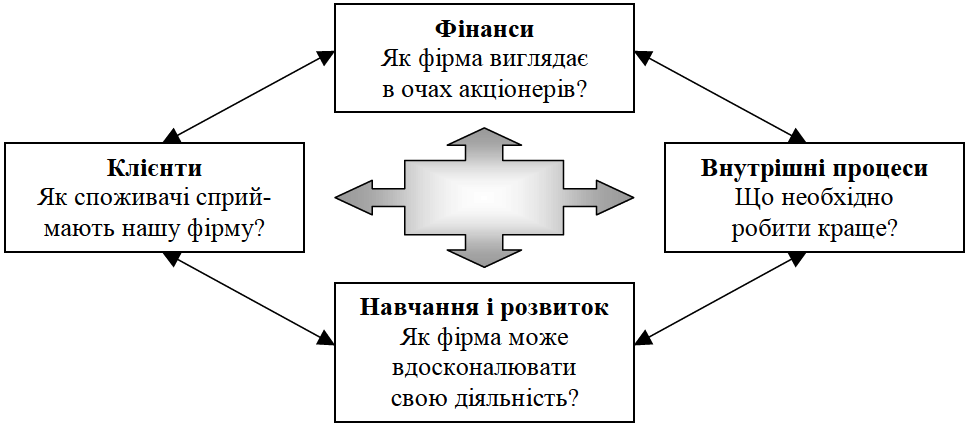 З метою якісного впровадження збалансованої системи стратегічних показників на сучасному підприємстві необхідно звернути увагу на такі особливості цього процесу:
Піраміда результативності МакНейра (Performance Pyramid)
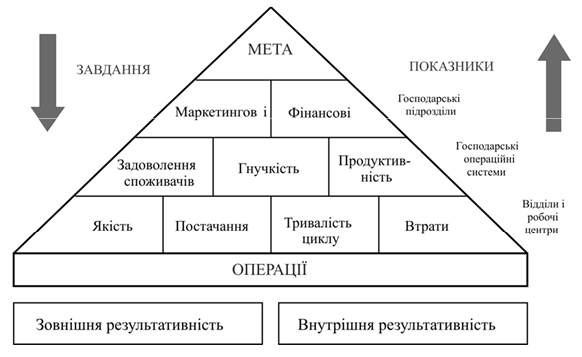 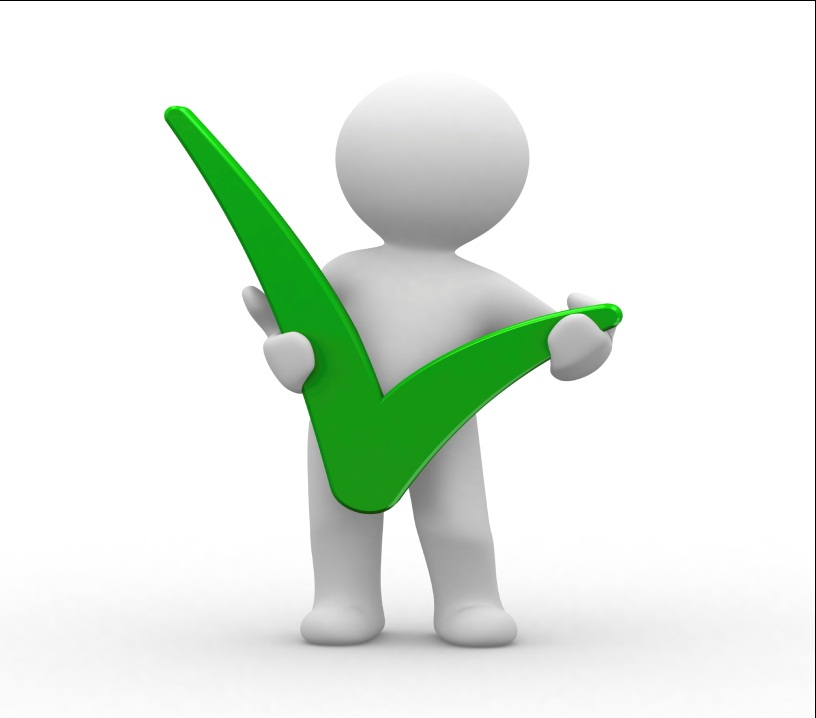 Завдання поширюються в компанії зверху вниз, а показники проходять зворотний шлях – знизу вверх.
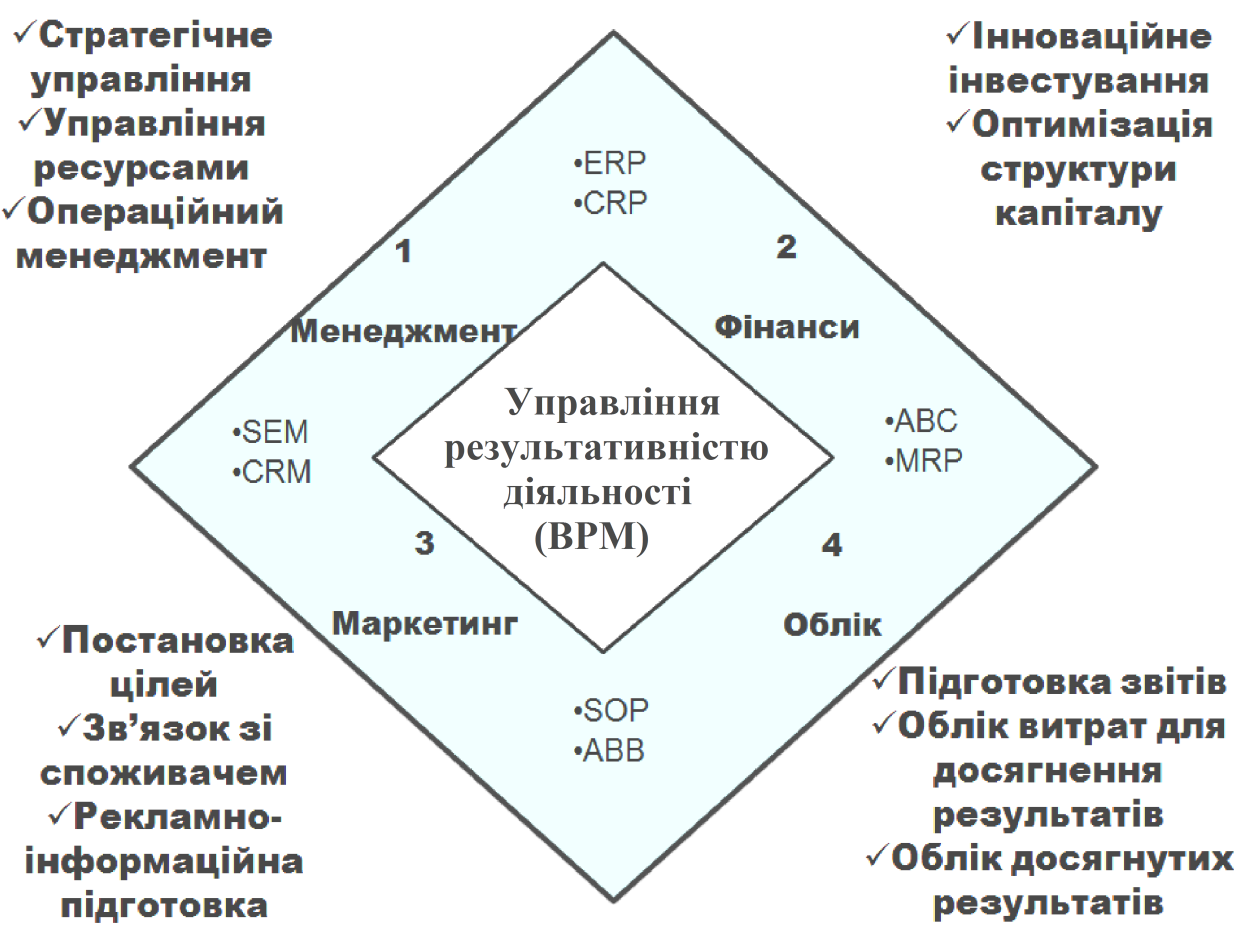 Система управління результативністю діяльності підприємства (BPM)
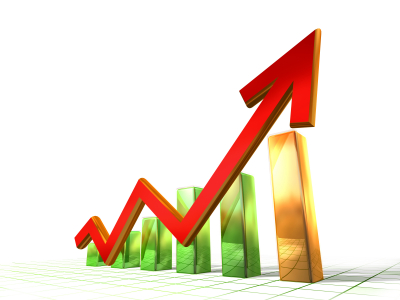 Перевагою системи управління результативності є інтеграція чотирьох базових сфер діяльності підприємства і відносно традиційних сегментів економічної науки: маркетингу, менеджменту, обліку та фінансів. В основі технології BPM лежить ідея безперервного циклу управління, починаючи від визначення цілей,  моделювання майбутнього розвитку,  планування діяльності до підготовки фінансової та управлінської звітності.
Прибутковість господарської діяльності та економічний розвиток виступають ключовими критеріями прогресивного існування та результативної діяльності підприємств в довгостроковому періоді.
Для підвищення результативності діяльності підприємства потрібно сформувати дієву систему управління прибутком,  яка розглядається як сутність взаємопов'язаних елементів,  кожний з яких виконує певну роботу, спільна дія котрих забезпечує досягнення механізму отримання прибутку заданої величини. У цієї системі треба виділити шість основних блоків:
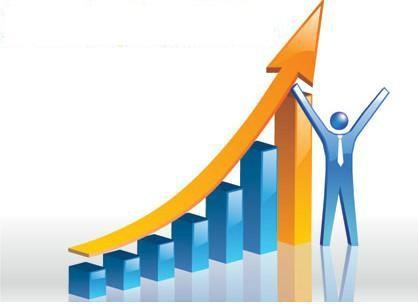 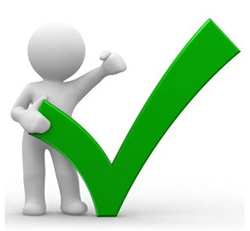 Дякую за увагу!